Agreement and Disagreement
II.ročník
Giving Opinions /Expressing Opinions/
In my opinion –                   Podľa môjho názoru
In my view –                        Podľa môjho názoru
From my point of view –  Z môjho uhla pohľadu
From my perspective –     Z môjho uhla pohľadu
My personal opinion is that… – Podľa môjho osobného názoru ; Osobne si myslím, že…
According to me  –             Podľa mňa
To my mind –                       Podľa mňa
To my way of thinking –     Podľa mňa
In my eyes –                          Podľa mňa
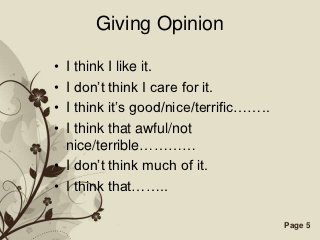 Asking for Opinion
Formal
Informal
Agreement and Disagreement
Model Situation 1
Model Situation 2
Model situation 3
Model situation 4
Model situation 5
Remember
Your Task